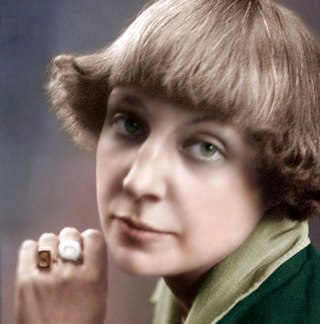 Марина Цветаева
1882 – 1941
Родители
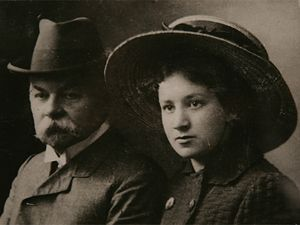 Раннее творчество
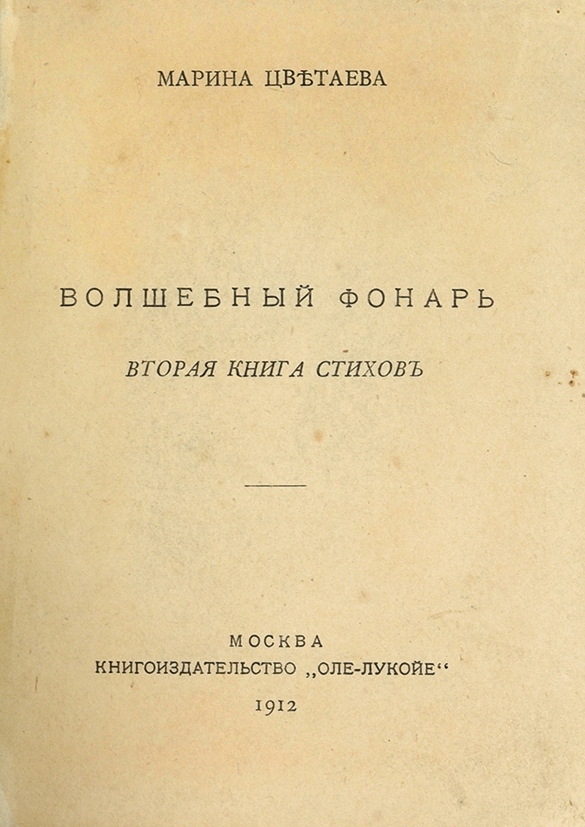 „Вечерний альбом“ – 1910 
„Волшебный фонарь“ – 1912
„Из двух книг“ - 1913
Основные темы раннего творчества
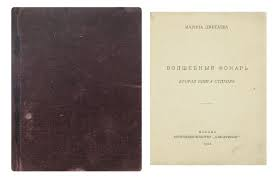 Любовь
Творчество
Назначение поэта
Россия, Москва
Поэт „круга“
„Творчество – единственно возможное бытие поэта“
„Процесс создания стихов – это акт самоубийства“
Лирическое „я“
„Кто создан из камня, кто создан из глины,-А я серебрюсь и сверкаю!Мне дело - измена, мне имя - Марина,Я - бренная пена морская.“
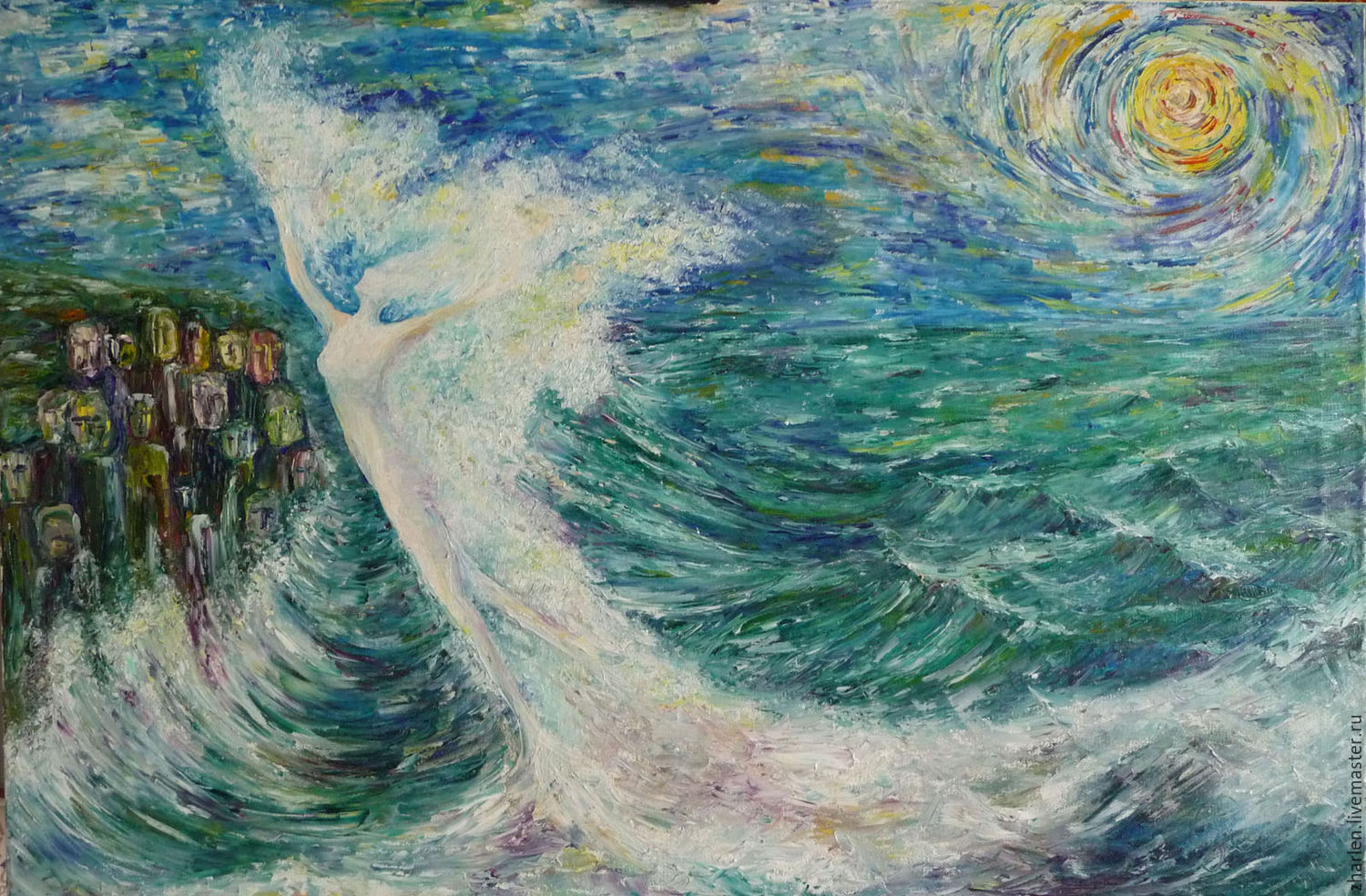 Личная жизнь
Сергей Эфрон
София Парнок

Дети:
Ариадна
Ирина
Георгий
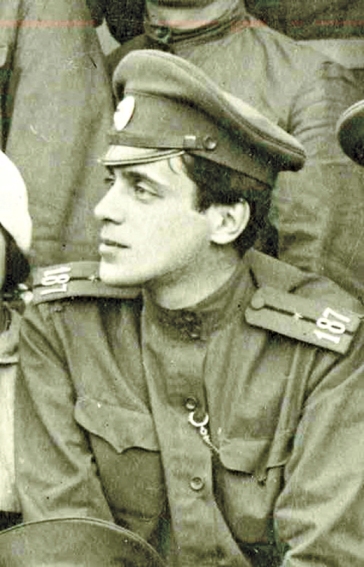 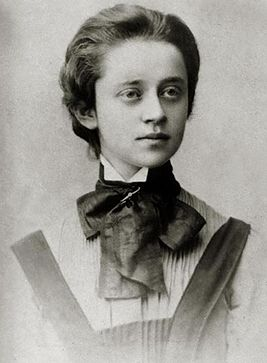 Творчество до эмиграции
Цикл „Подруга“
Цикл „Стихи о Москве“
Цикл „Лебединый стан“
Поэмы „Егорушка“, „Царь-девица“, 
„На красном коне“
Эмиграция
С 1922 – Берлин, Прага, Париж
В Праге написаны „Поэма горы“, „Поэма конца“
Переписка с Пастернаком, Рильке
Поэтический цикл „Маяковскому“
Проза: „Мой Пушкин“, „Мать и музыка“, „Повесть о Сонечке“, „Дом у Старого Пимена“, „Пленный дух“
Возвращение в СССР
1939 г. – возвращение
Арест мужа и дочери
Эвакуация с сыном
1941 г. - самоубийство
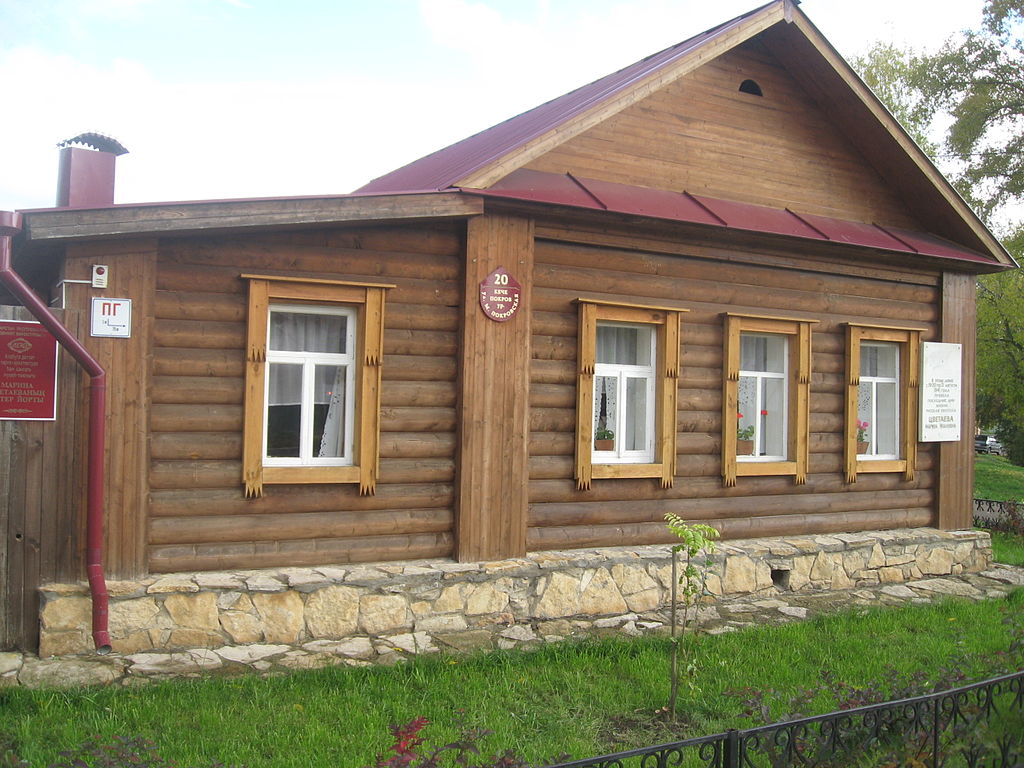 Особенности произведений М. Цветаевой
Эмоциональность, экспрессия, максимализм
Антитеза – основной композиционный и стилистический приём
Аллитерация
Особенности синтаксиса („рваный стих“)
	„Я не верю стихам, которые льются.
	Рвутся – да!“
Пунктуация – много тире и восклицательных знаков
Лексические и звуковые повторения
«Моим стихам как драгоценным винам, настанет свой черед…»